Election of 1844 & Westward Expansion
Election of 1844
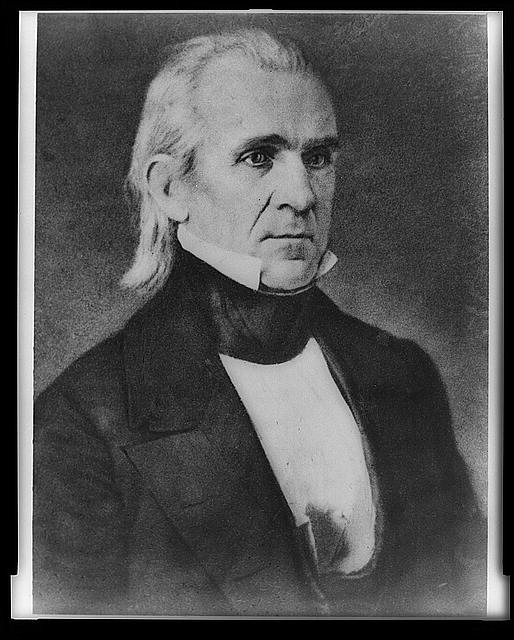 Presidential Candidates
Whig:
Henry Clay
Opposed annexation
Democrat
James Polk 
Supported annexation of Texas and Oregon 
Believed in Manifest Destiny
“54º 40’, or Fight!”
Polk vowed to grab all of Oregon Territory (Shared with Britain) to win the election
1846 Polk compromised with Britain, agreeing to split the Oregon Territory to the 49th Parallel
Compromised because US could not afford 2 wars
Wanted to fight weak Mexico instead of powerful Britain
Election of 1844 Results
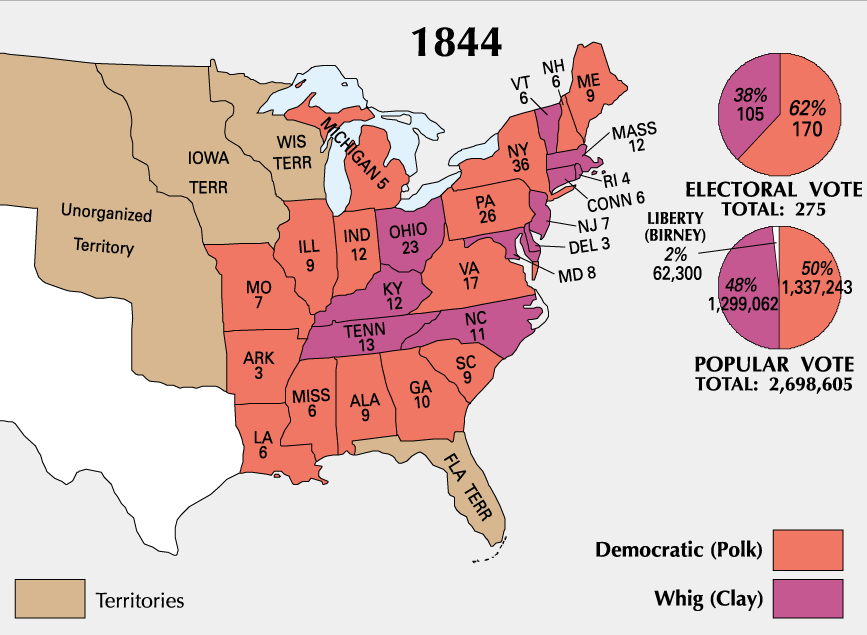 Webster-Ashburton Treaty 1842
Resolved several border issues between the United States and the British North American colonies
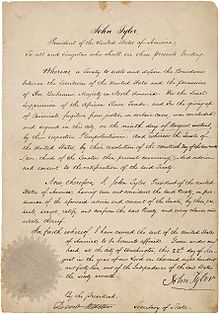 Westward Expansion1820-1850
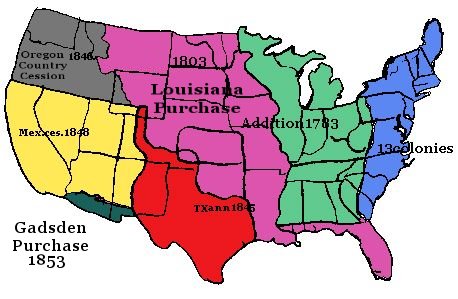 Why move west?
Cheap land
Climate
Independence
Isolation 
Adventure
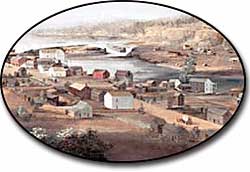 Traveling West
Approximately 300,000 people traveled the trail west
About 30, 000 people died en route west
Major causes of death:  cholera,  accidents and other diseases
Conflict with Native Americans was rare
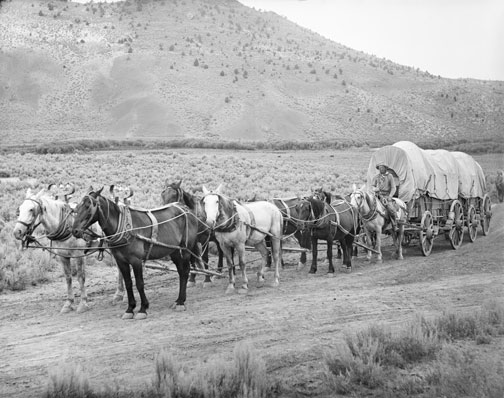 Oregon Trail
Approximately 2000 miles long from Independence, Missouri to Oregon
Took about six months to travel
Window to leave Missouri was only a few weeks long—leave too early in Spring and the rivers are still flooded from snow and leave too late and get stuck in snow in mountains
Oregon Trail
California Trail
Fort Hall, Oregon to Sacramento, California
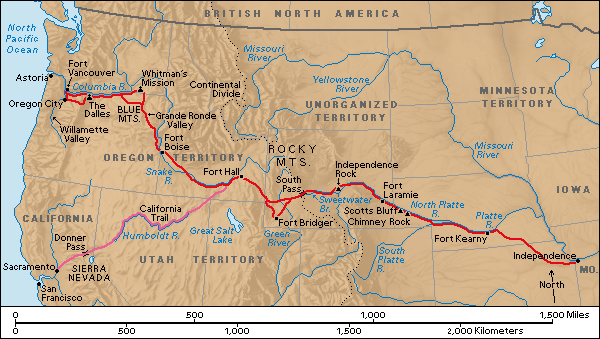 Santa Fe Trail
In exchange for American manufactured goods, the New Mexicans offered horses, mules, furs, etc. 
Santa Fe, New Mexico to Los Angles, CA
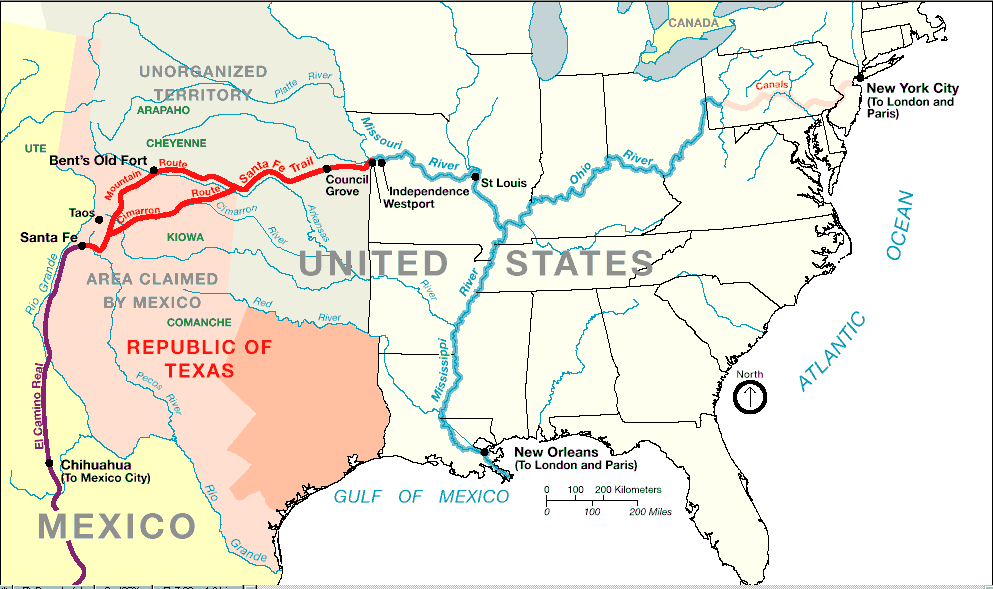 Mormon Trail
Nauvoo, Illinois to Salt Lake City, Utah
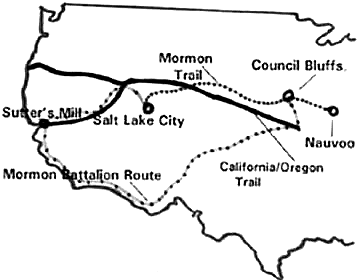